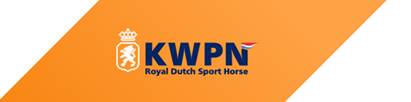 Ledenraad
Oktober en december 2019
1
(Her)benoemingen
Algemeen Bestuur: herbenoeming Egbert Schep, lid
Vertrouwenscommissie: benoeming Gert Koers, reservelid
Financiële Commissie: benoeming Gertjan Petter, reservelid
Arbitrage- en Tuchtcommissie en Commissie van Beroep: benoeming C.P.C. Kuijs, P.P.M Wijnands en herbenoeming L.J.A. Crompvoets, H. Harmsen,  P.M. Wiersinga, C.L. Liebregs, P.J.H.M. Meeus, B.A.M. Oude Bruil, A.J. van Koerten, K. Baetsen
Hengstenkeuringscommissie Rijpaard: benoeming Johan Hamminga, lid
Hengstenkeuringscommissie Gelders paard: benoeming Jan Pen
Hengstenkeuringscommissie Tuigpaard: herbenoeming Johan Hamminga
Herkeuringscommissie springen: herbenoeming Arie Hamoen
Herkeuringscommissie Gelders paard: herbenoeming Harrie Derks
Herkeuringscommissie Tuigpaard: Henk Rootveld voor de duur van het voorjaarsonderzoek 2020
2
Besluiten
Oprekken leeftijdsgrens naar 73 jaar voor leden van het Algemeen Bestuur, leden hengstenkeuringscommissies, regiobestuurders, commissieleden en vrijwilligers voor de activiteiten ontvangst, schrijven, omroepen, op-/afbouw terrein en/of parcours tijdens keuringen en wedstrijden
Met ingang van 1 januari 2020 is de kilometervergoeding aangepast naar € 0,19 per gereden kilometer. Dit geldt voor functionarissen, personeel en vergoedingen aan derden
Vaststelling begroting en tarievenlijst 2020
Oprichting businessclub ‘Vrienden van het KWPN’. Doelstelling: ondersteuning van de fokkerij door middel van fondsenwerving voor fokkerspremies gericht op het fokdoel (top)sport en ondernemers in contact laten komen met elkaar 
PROK/D-OC predicaat: voor een periode van 3 jaar doorgaan in de huidige situatie en PROK naast D-OC te laten bestaan.
3
Ledenonderzoek KWPN Magazine en KWPN Database
Algemene waardering: 7,5 
Meest populaire rubriek uit het KWPN Magazine: ‘De fokkerij van’, gevolgd door ‘Op bezoek bij’ 
Aandachtspunten KWPN Magazine: meer artikelen over veterinaire onderwerpen, fokkerijleer en welzijn 
Verslaggeving centrale keuringen: fokkers (minderheid) hebben voorkeur voor een artikel per centrale keuring
KWPN Database: zeer goed bezocht voor met name afstammingen, hengstenkeuze en sportstanden 
Genetisch profiel en D-OC behoeven meer uitleg in begrijpelijke taal
Hengstenadviesprogramma: veel interesse voor een virtuele paring tussen hengst en merrie met behulp van de genetische profielen
Terugkoppeling ledenonderzoek in het KWPN Magazine van januari 2020
4